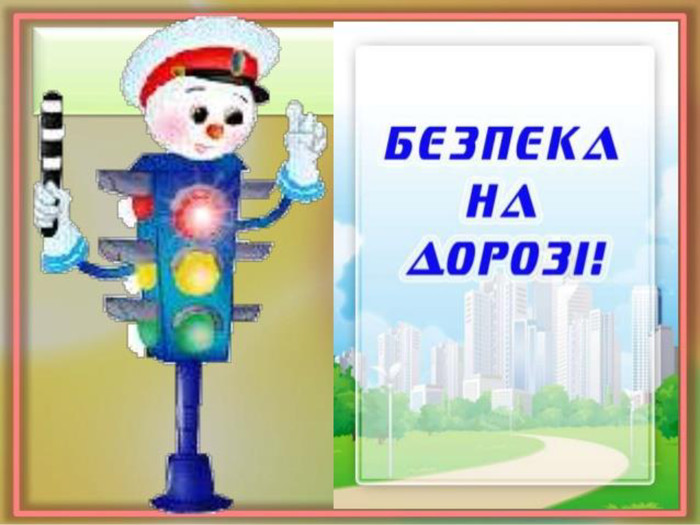 Підготувала: Мирослава Радківська
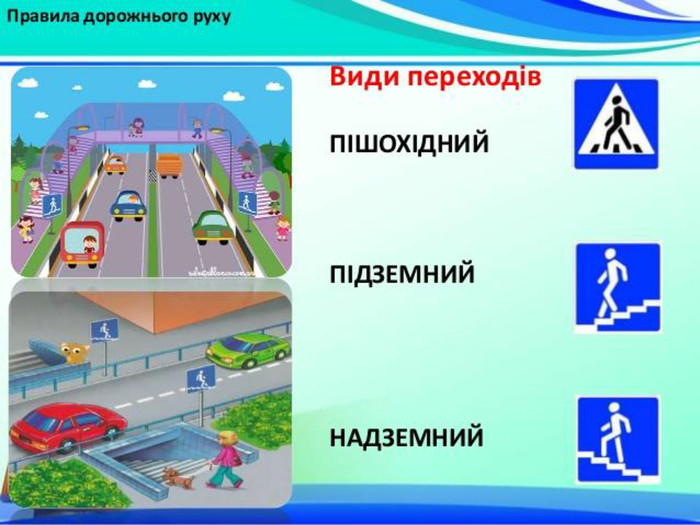 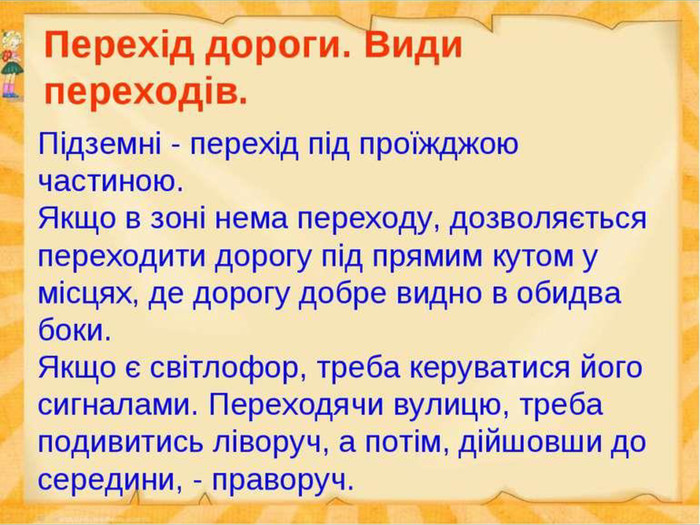 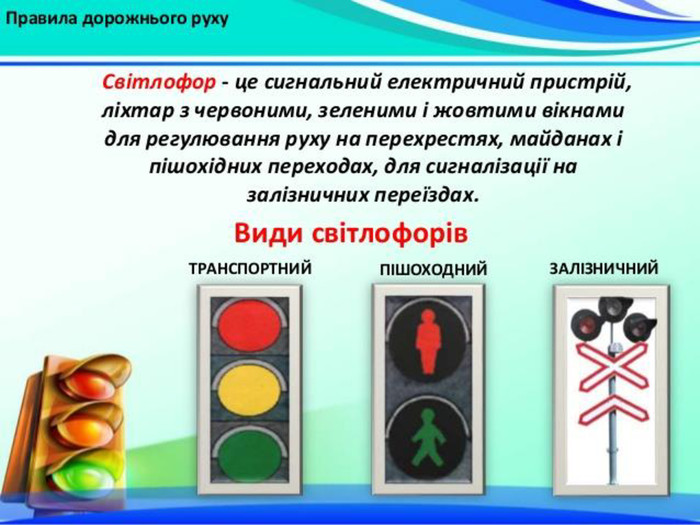 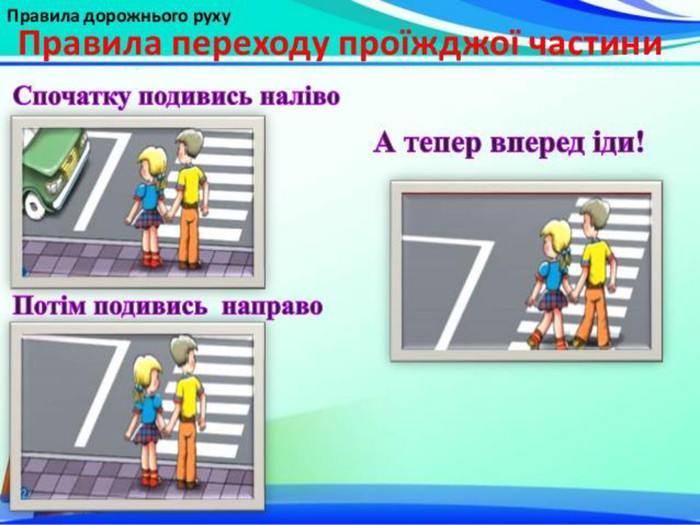 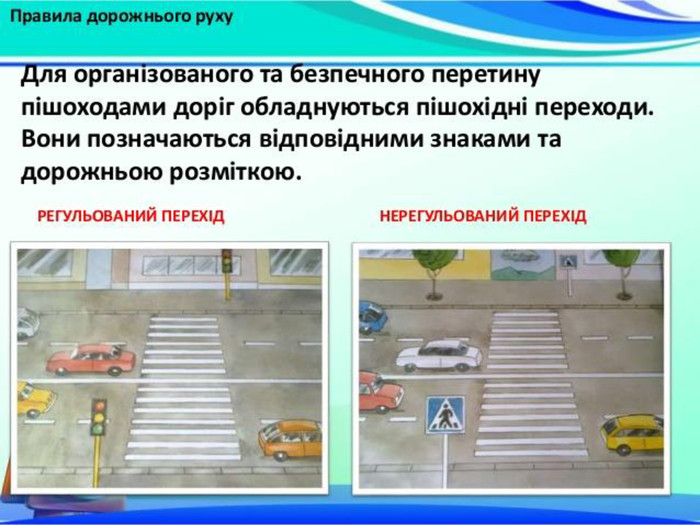 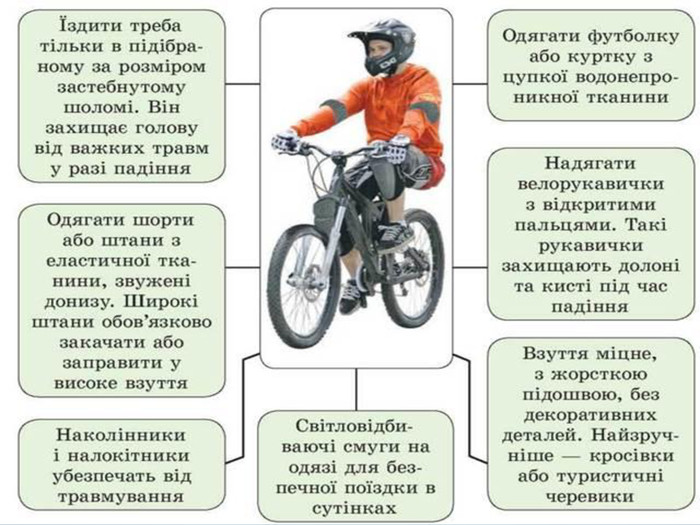 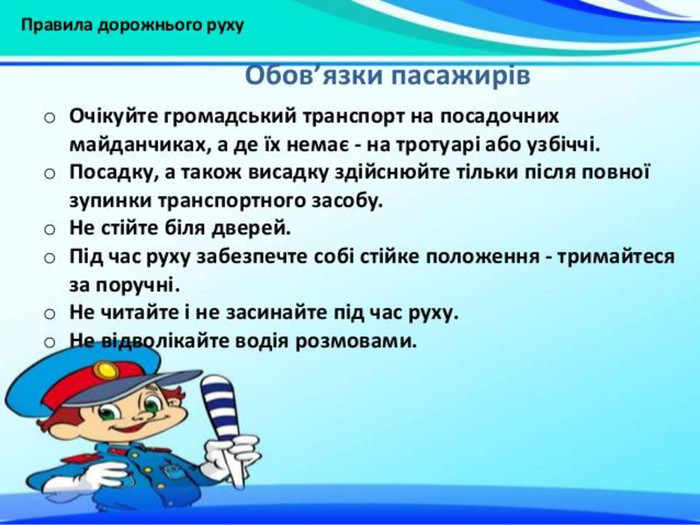 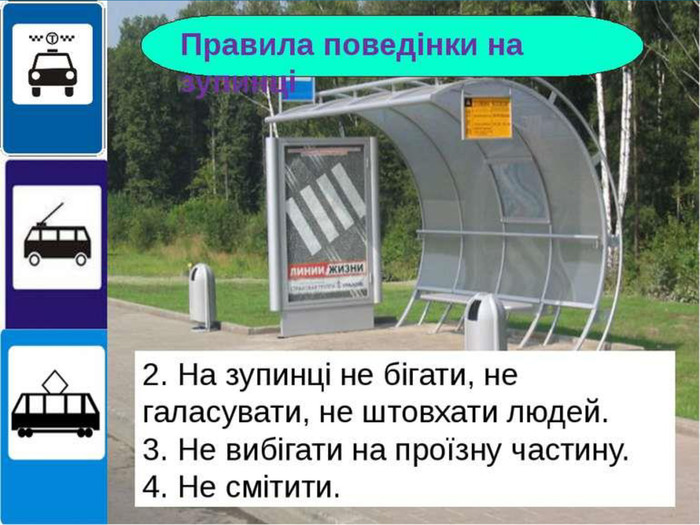 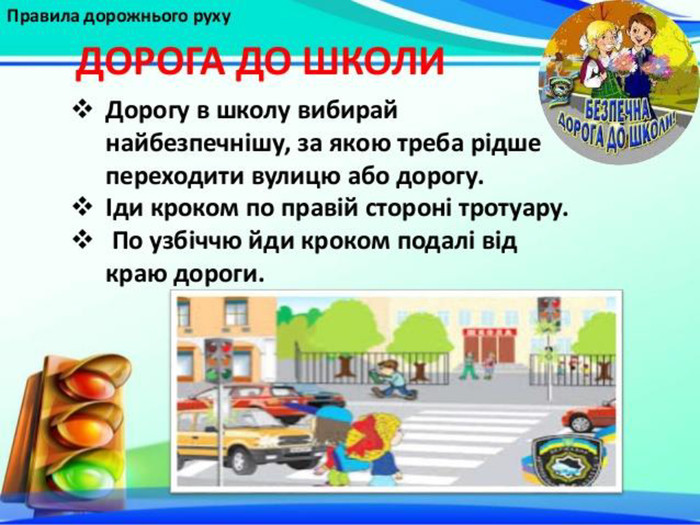 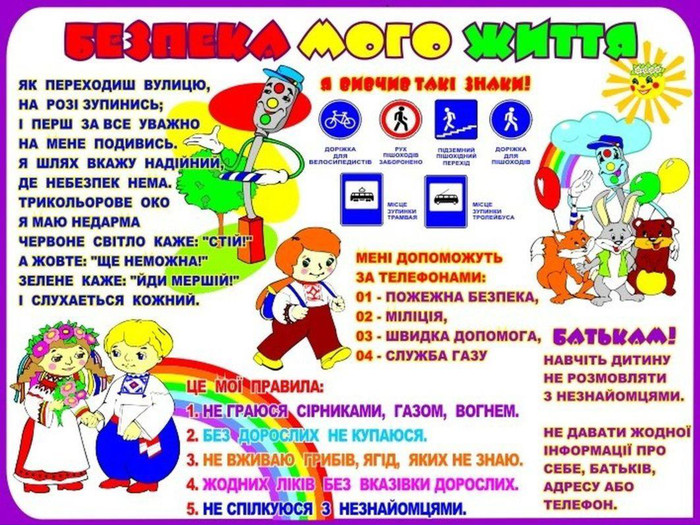 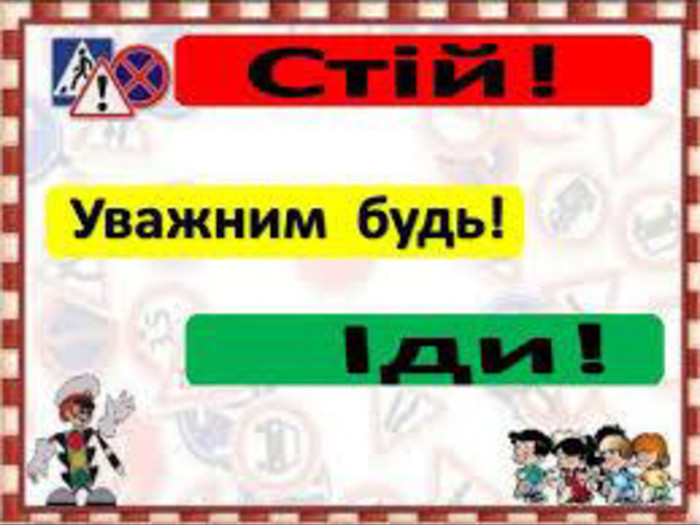